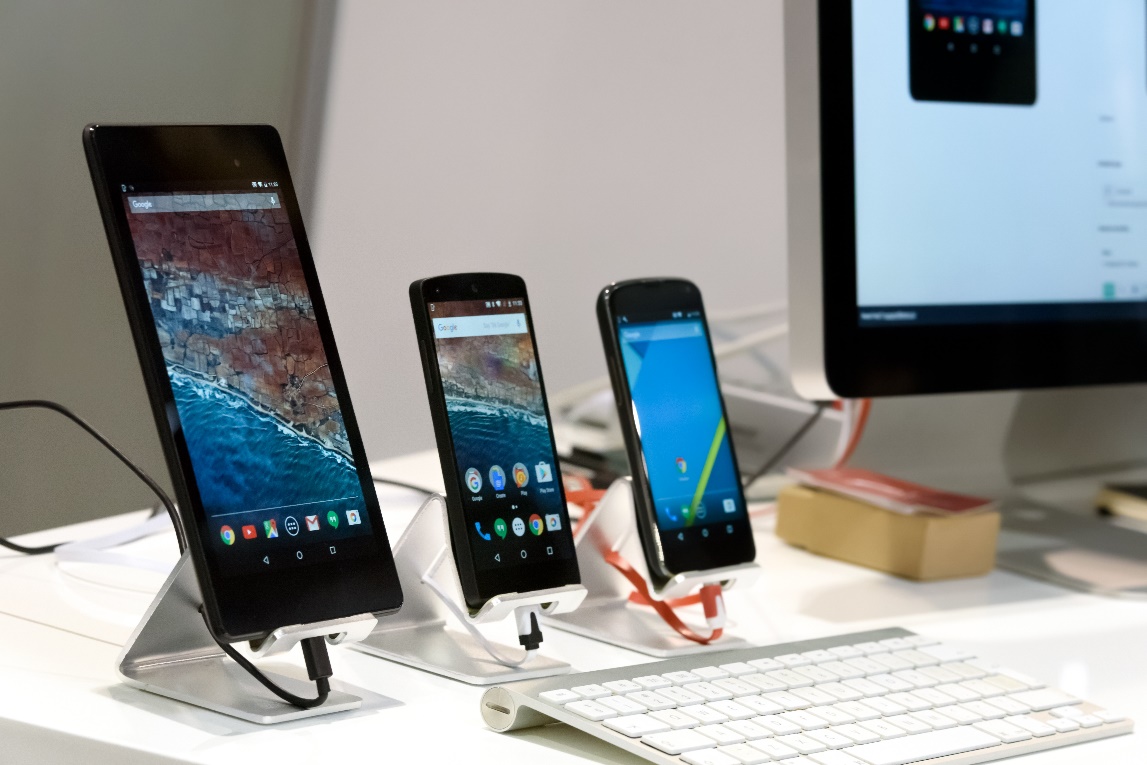 Økt 1 Berekraftige produktval
Oppdraget
De skal tre inn i rolla som yrkesutøvar som har ansvar for ei bedrift som nettopp har starta opp. Bedrifta skal ha ein berekraftig profil. Oppdraget dei neste fire øktene er å velje eit produkt til bedrifta dykkar, basert på ei undersøking av produktet sitt livsløp og ei vurdering av produktet i eit berekraftperspektiv. De skal i tillegg finne eit passande namn og lage ein logo som reflekterer bedrifta si berekraftige profil.
1A Oppdraget
1. Vel eit av desse yrka: 
Barista
Produktansvarleg i klebutikk
Produktansvarleg for ein TV-forhandlar
Frisør
2. Les oppdraget de får delt ut
Kva er oppdraget?
Korleis skal løysinga på oppdraget presenterast?
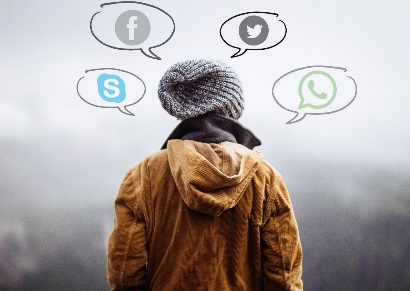 1A Oppdraget
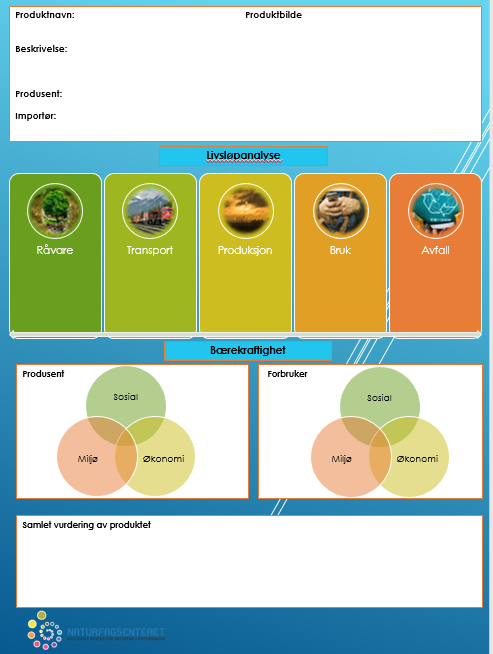 I økt 4 skal kvar gruppe presentere:
eit passande namn og ein logo som reflekterer bedrifta si berekraftige profil
to plakatar der de har:
vurdert livsløpet til dei to produkta
gjort ein berekraftsanalyse av dei to produkta for både produsent og forbrukar
ei samla vurdering av produkta
kva for eit produkt de ønsker å kjøpe til bedrifta dykkar grunngitt i berekraft gjennom heile livsløpet
1B Berekraftig?
I oppdraget dykkar skal de vurdere i kva grad produkt er berekraftige, og de skal lage ein logo som reflekterer bedrifta dykkar sin berekraftige profil. 
Men kva vil det seie at noko er berekraftig?
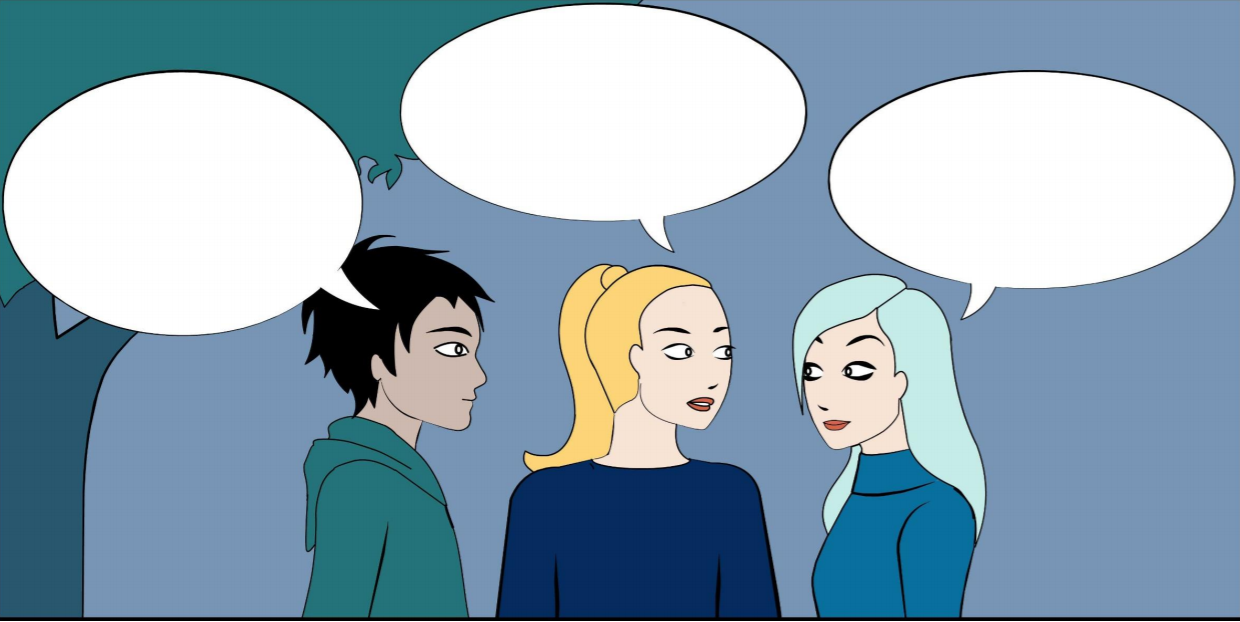 Eg meiner det handlar om at menneske i fattige land skal ha det like bra som oss.
Eg tenker at det handlar om å ta vare på miljøet.
Det betyr at vi må ha likestilling og rettferd i verda.
Kva meiner du?
[Speaker Notes: https://www.youtube.com/watch?v=mM8ykxIOd4I]
1C Berekraftig utvikling
Omgrepet berekraftig utvikling blei først brukt i rapporten Vår felles framtid frå 1987, gjeven ut av Verdskommisjonen for miljø og utvikling leia av Norges tidlegare statsminister Gro Harlem Brundtland. 

Berekraftig utvikling er ei utvikling som kjem
dagens behov i møte utan å øydelegge 
moglegheitene for at kommande generasjonar skal 
få dekka sine behov.
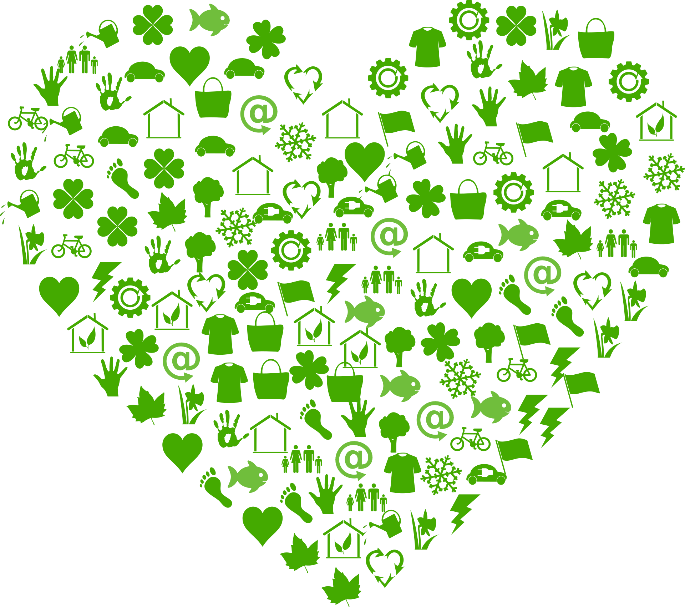 1C Berekraftig utvikling
For å skape berekraftig utvikling må verdssamfunnet jobbe på tre område som vi skal sjå i filmen.
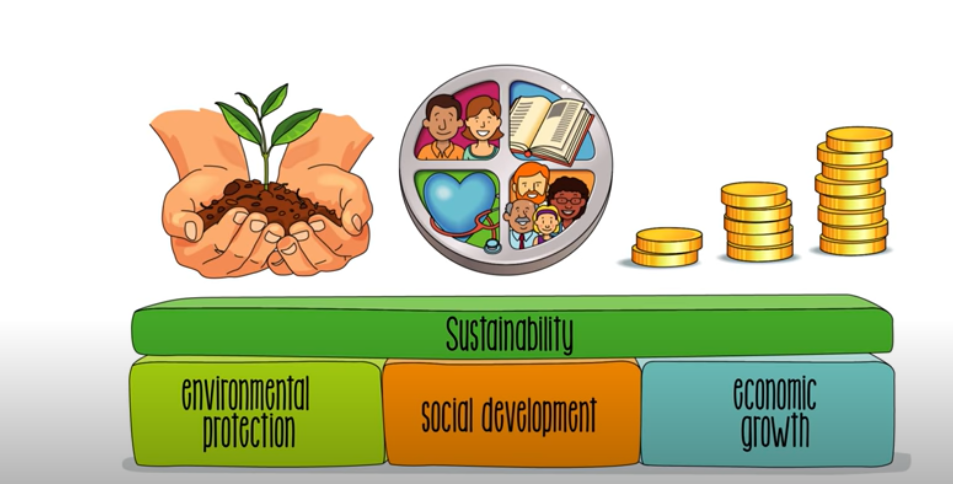 [Speaker Notes: https://youtu.be/FbAjxkGvDNs]
1C Berekraftig utvikling
SOSIALE FORHOLD
For at ei utvikling skal vere berekraftig, må det alltid tas omsyn til tre dimensjonar: sosiale forhold, økonomi og miljø. 

Dei tre dimensjonane reflekterer behovet for å balansere økonomisk og sosial vekst med omsyn til miljøet.
Akseptabelt
Rettferdig
Berekraftig
Rettferdig
Gjennom-førbart
Akseptabelt
MILJØ
ØKONOMI
Berekraftig
Gjennomførleg
Miljødimensjonen av berekraftig utvikling handlar om å ta vare på naturen og klimaet som ein fornybar ressurs for menneska.
Miljø
Dimensjonen sosiale forhold handlar om å sikre at alle menneske får eit godt og rettferdig grunnlag for eit anstendig liv. Døme på dette er utdanning, anstendig arbeid, godt helsetilbod, likestilling og kulturelt mangfald.
Sosiale forhold
Den økonomiske dimensjonen av berekraftig utvikling handlar om å sikre økonomisk trygghet for menneske og samfunn. 
Økonomisk vekst er viktig for fattige land, slik at det kan skapast nye arbeidsplassar.
Økonomi
1D Film «Sweatshop»
SOSIALE FORHOLD
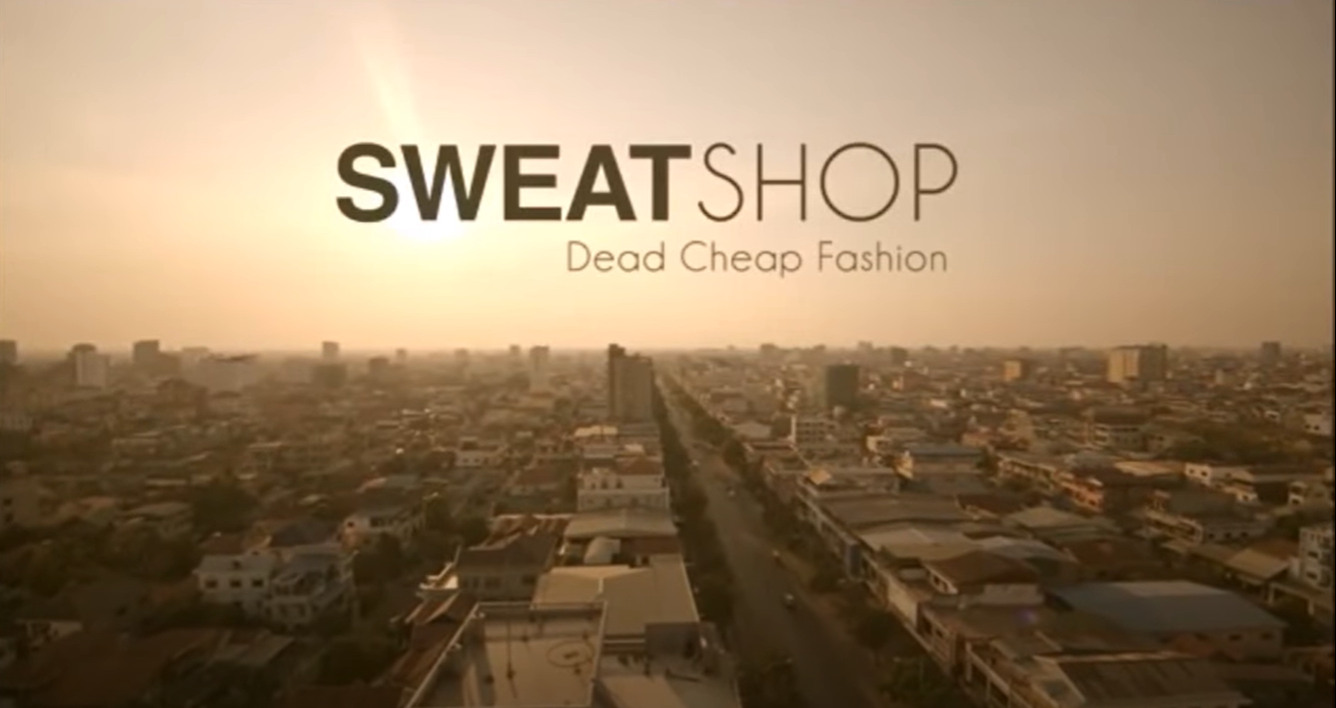 Kva dimensjon av berekraftig utvikling legg denne filmen mest vekt på?
Akseptabelt
Rettferdig
Berekraftig
Dokumentarserien «Sweatshop» følger tre norske ungdommar som reiser til Kambodsja for å prøve å jobbe på ein tekstilfabrikk. Serien er produsert av Aftenposten, og har blitt sett av millionar av menneske over heile verda.
Gjennom-førbart
MILJØ
ØKONOMI
1E Produktmerking og berekraftig utvikling
Det finst ulike typar produktmerking som skal gjere det lettare for forbrukarar å ta gjennomtenkte forbrukarval som tar omsyn til ei berekraftig utvikling (miljø, sosiale forhold, økonomi).
Men ikkje alle produktmerka gir oss informasjon om alle dei tre dimensjonane.
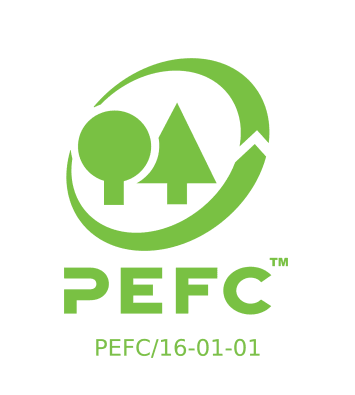 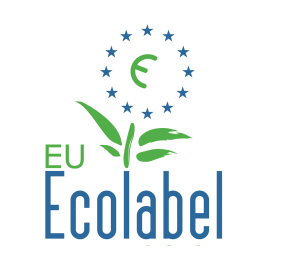 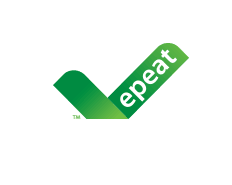 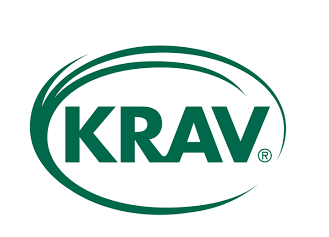 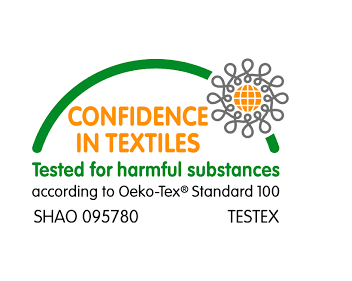 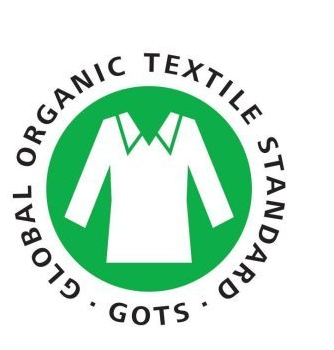 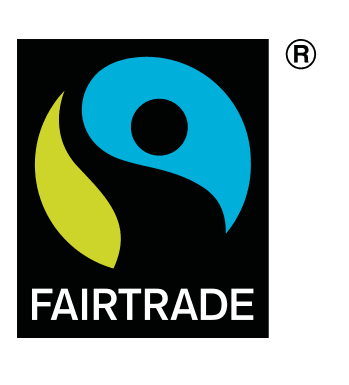 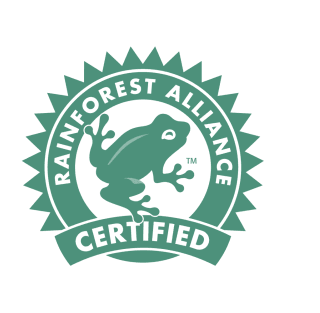 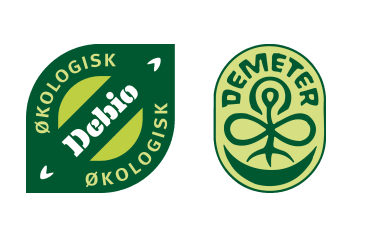 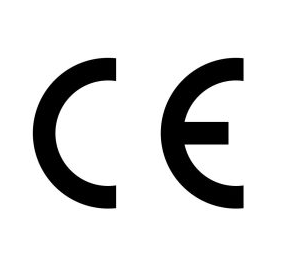 1E Sorter produktmerke I
Les informasjonen på produktmerka de har fått, og plasser dei i den ringen de meiner merka høyrer til. 






Om de meiner eit merke kan liggje i fleire ringar, vel den ringen de synest passar best.
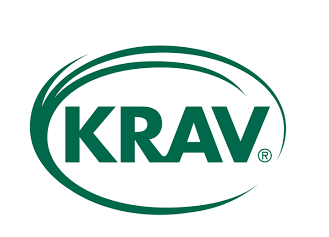 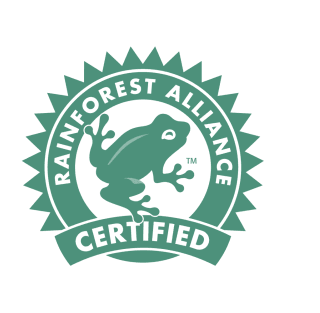 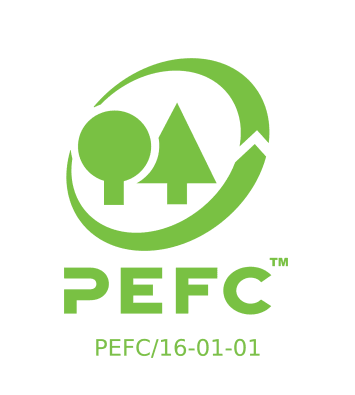 SOSIALE FORHOLD
ØKONOMI
MILJØ
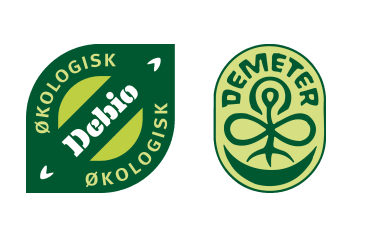 Skriv inn forslaga i Elevhefte B.
1E Sorter produktmerke II
SOSIALE FORHOLD
Sorter produktmerka på nytt i figuren med alle dimensjonane. 
Det er nå mogleg å bruke dei fire felta der fleire enn ein ring inngår (akseptabelt, rettferdig, gjennomførleg, berekraftig).
Vurder om det er nokre produktmerke som dekker området:
Akseptabelt
Rettferdig
Gjennomførleg
Berekraftig
Akseptabelt
Rettferdig
Berekraftig
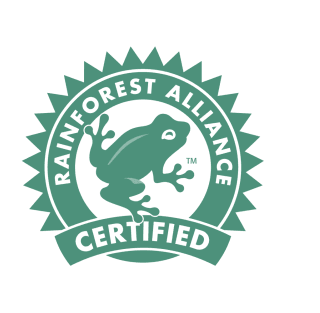 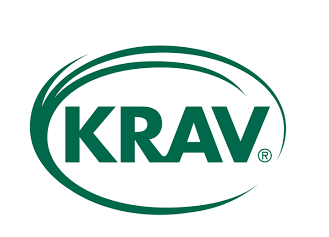 Gjennom-førbart
MILJØ
ØKONOMI
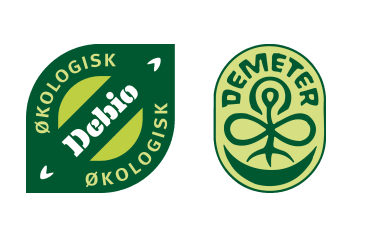 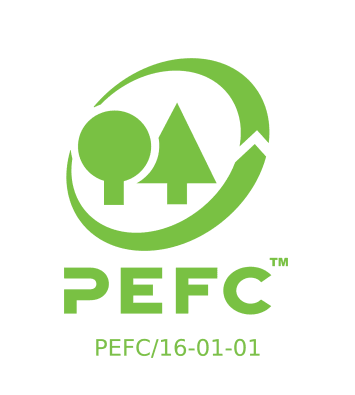 1F Undersøk produktmerke innan ulike bransjar
Vel ein av desse bransjane
Mat
Kosmetikk 
Klede
Elektronikk
Gå inn på nettsida https://www.framtiden.no/merkeguiden/ 
Finn ut kva merke de kan leite etter innanfor bransjen de har valt.
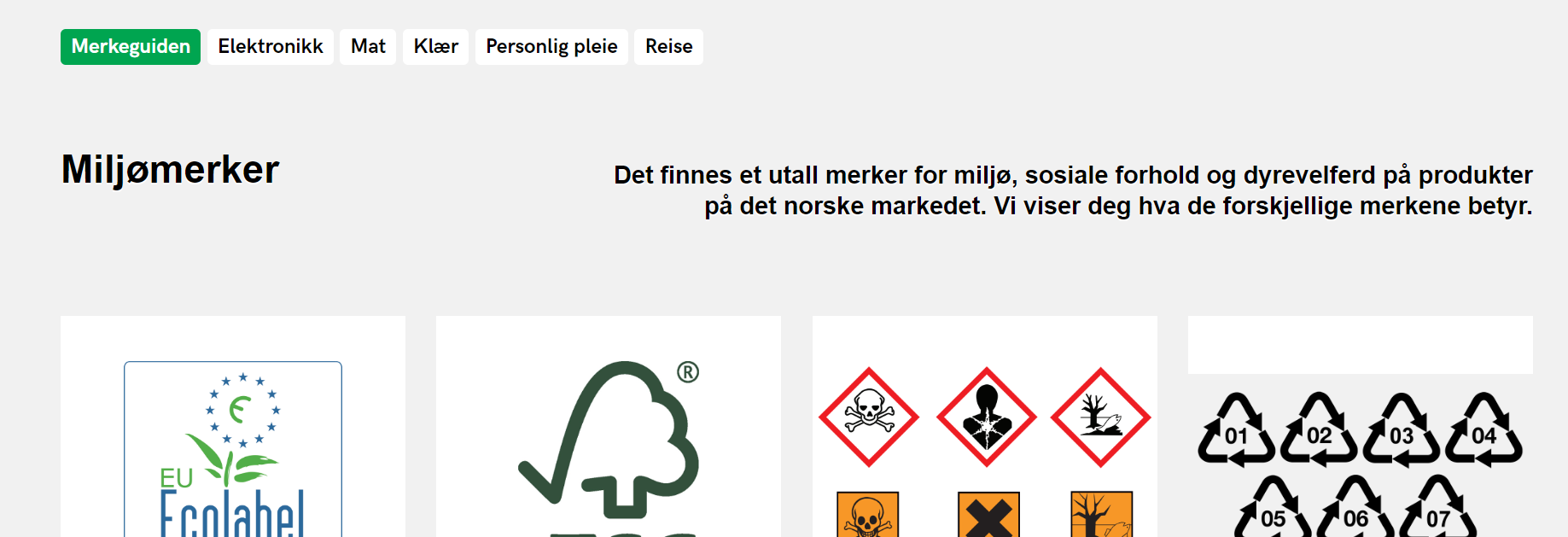 1F Undersøk produktmerke innan ulike bransjar
Gå inn på ei nettside som sel produkt innanfor dykkar valde bransje og undersøk føljande: 
Omlag kor stor andel av produkta er merka?
Kva typar produkt er merka?
Kva produktmerke er dei merka med?
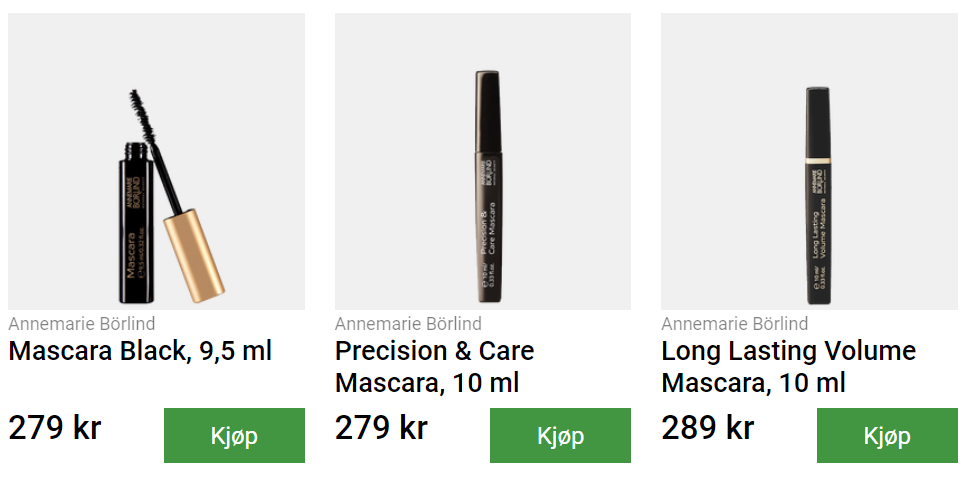 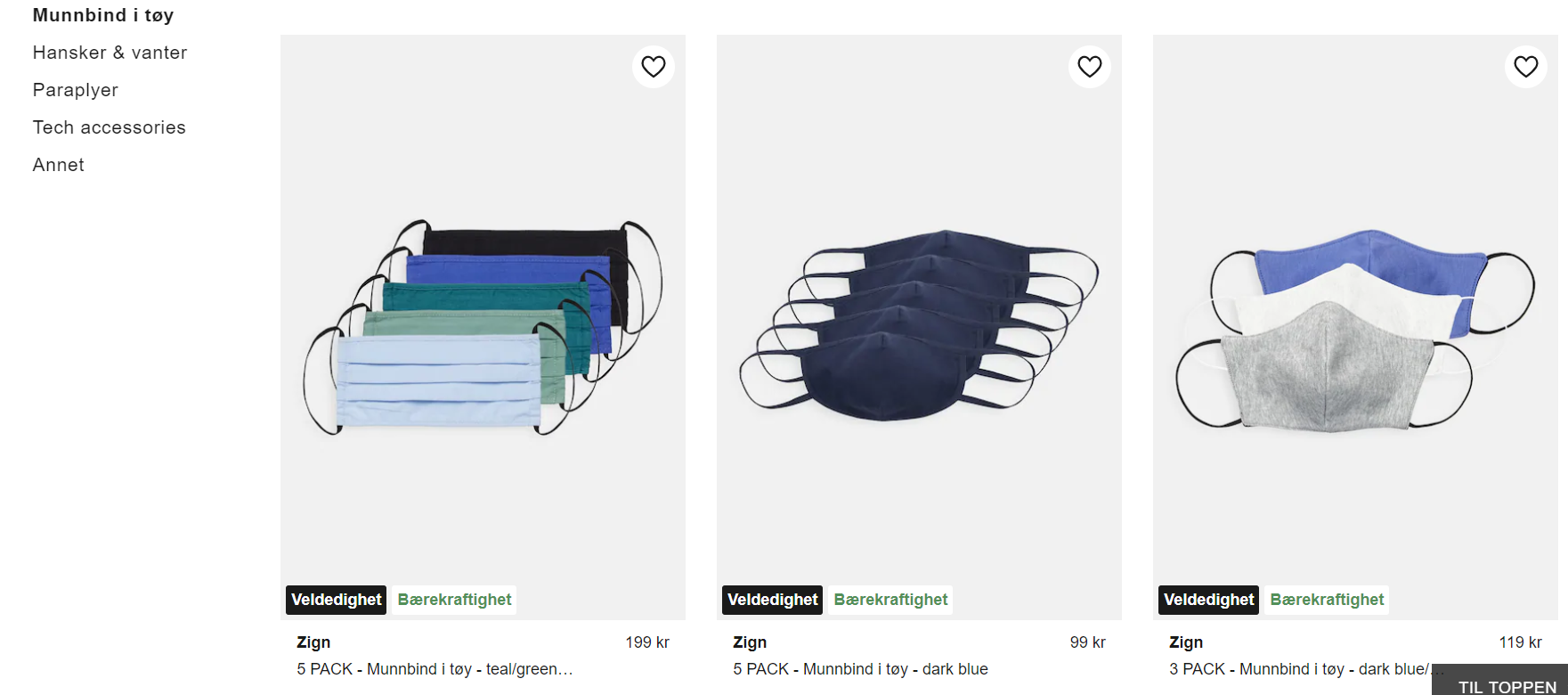 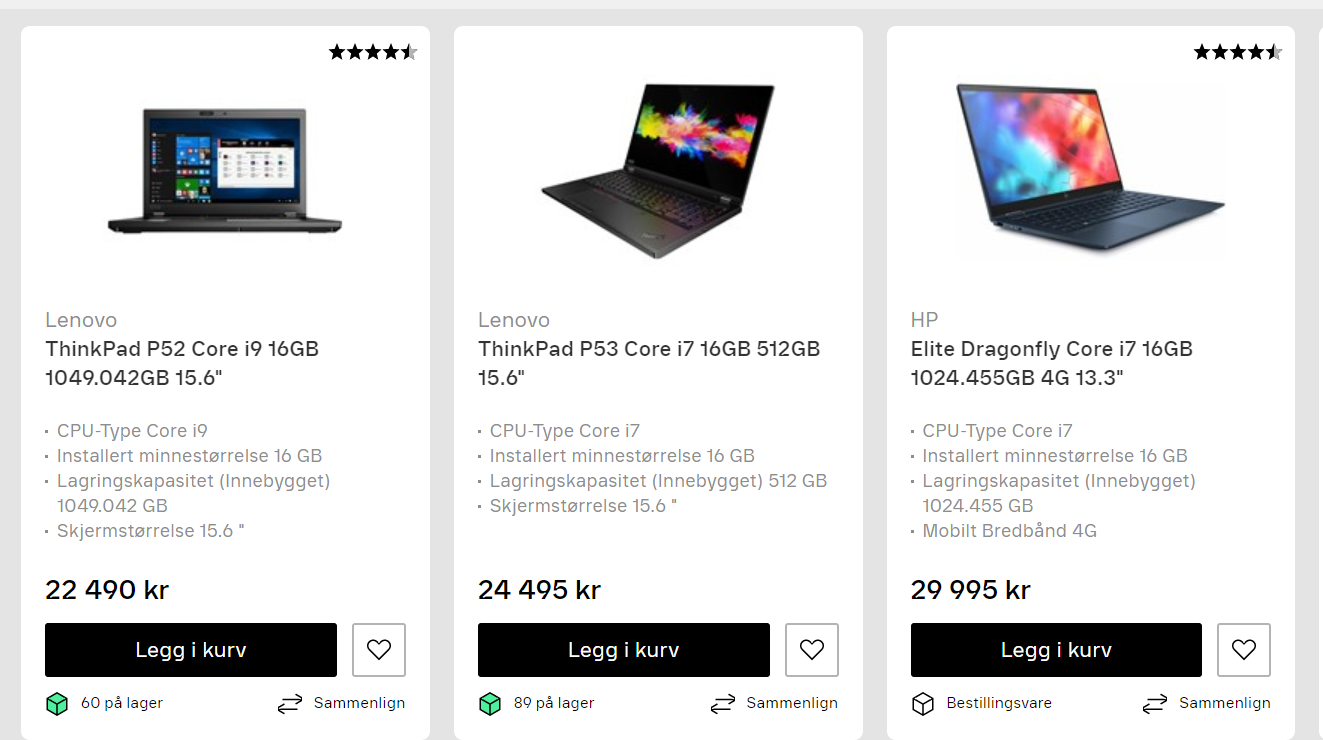 Skriv inn svara i Elevhefte C.
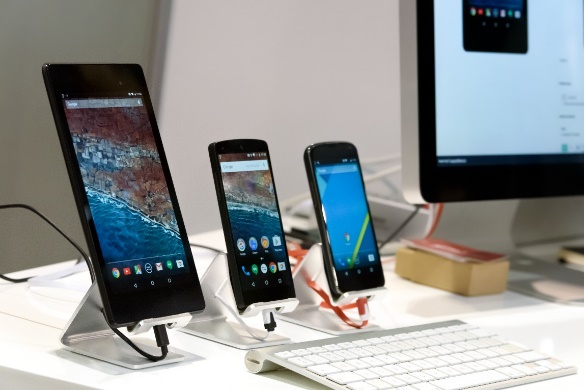 1G Samandrag
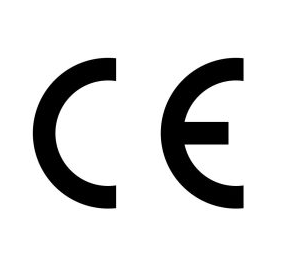 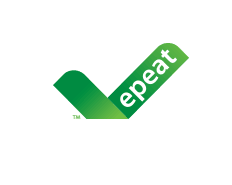 Det finst fleire produktmerke enn dei som de har jobba med i denne aktiviteten. Nokre av desse er sertifiserte (godkjente med kriterium) mens andre er nokre produsenten lagar sjølv (usikre kriterium).
Det er ikkje så lett å finne produktmerke på nettsidene og i nokre bransjar er få produktgrupper merka. Kanskje vi får meir informasjon om vi kjøper produkta i butikk?
Neste økt handlar også om ulike produkt si berekraft, men i eit utvida perspektiv. Vi kan vurdere kor berekraftig eit produkt er ved å undersøke dei ulike stadia i livsløpet til produktet.